Leveraging Automation for Mobility and Safety Solutions
ITS Washington, December 14, 2022
Hicham Chatila, PE, TE, PTOE
Outline
The case for automation

  Examples
Data Collection
Safety Studies
Signal Priority
Digital Twins

  Considerations
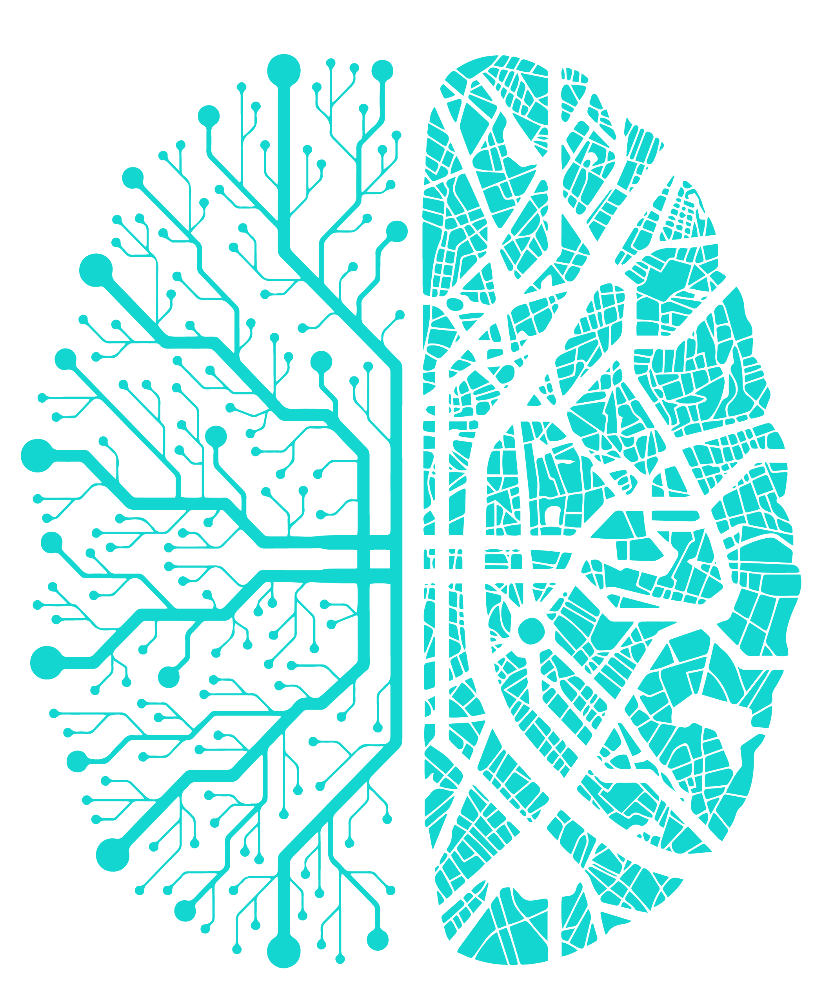 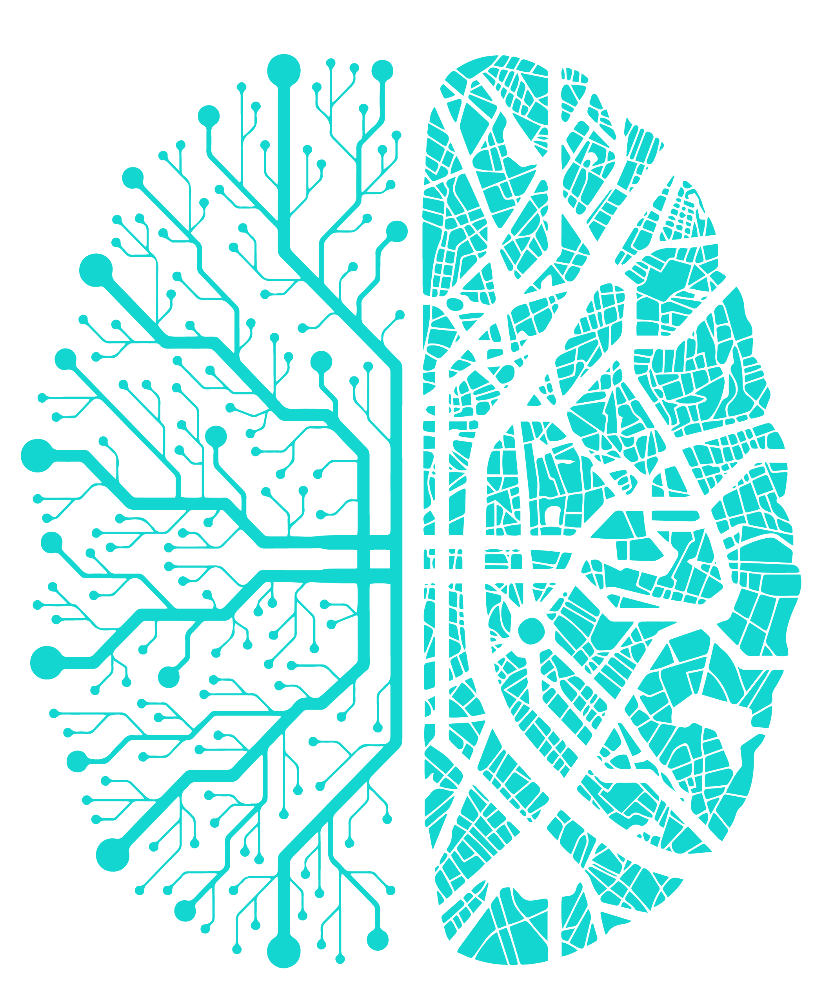 Business Process Automation
A first thought, not an afterthought
Business Process Automation
Use Case Development
AUTOMATION
Workflow Design
Technology Integration
The case for automation
Current  Approach
Proposed  Approach
Data Collection
Current Practice
Before
After
Analysis
Current Practice
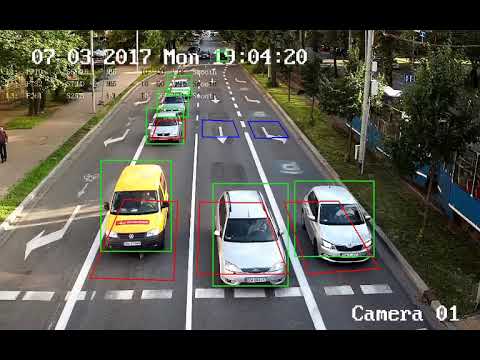 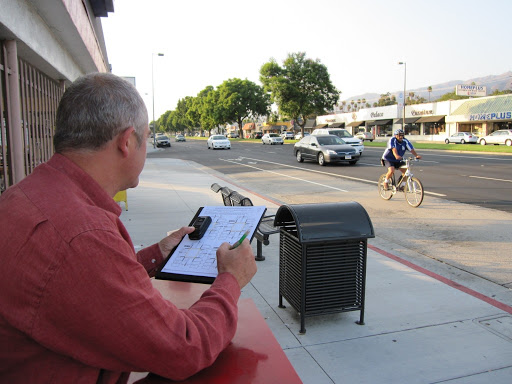 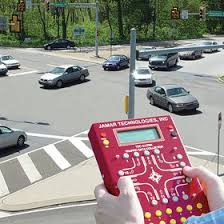 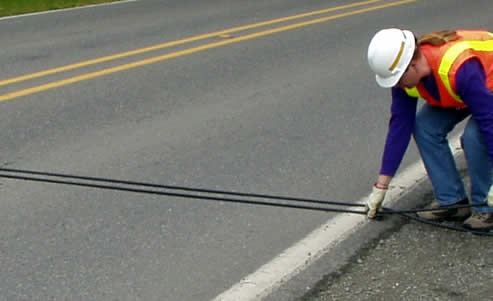 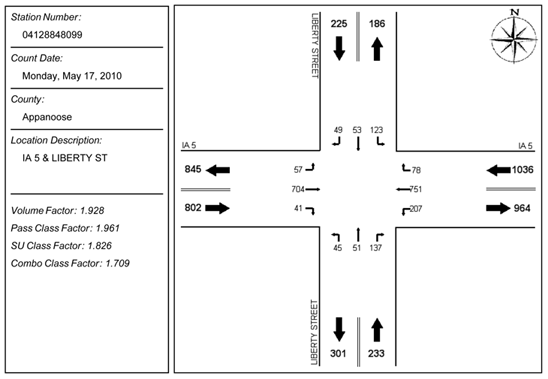 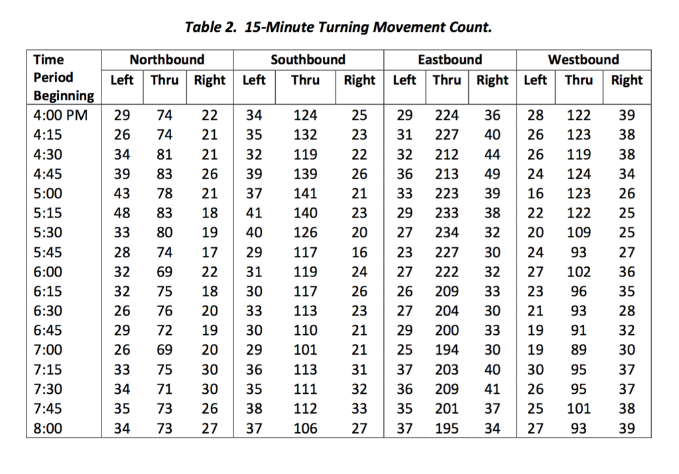 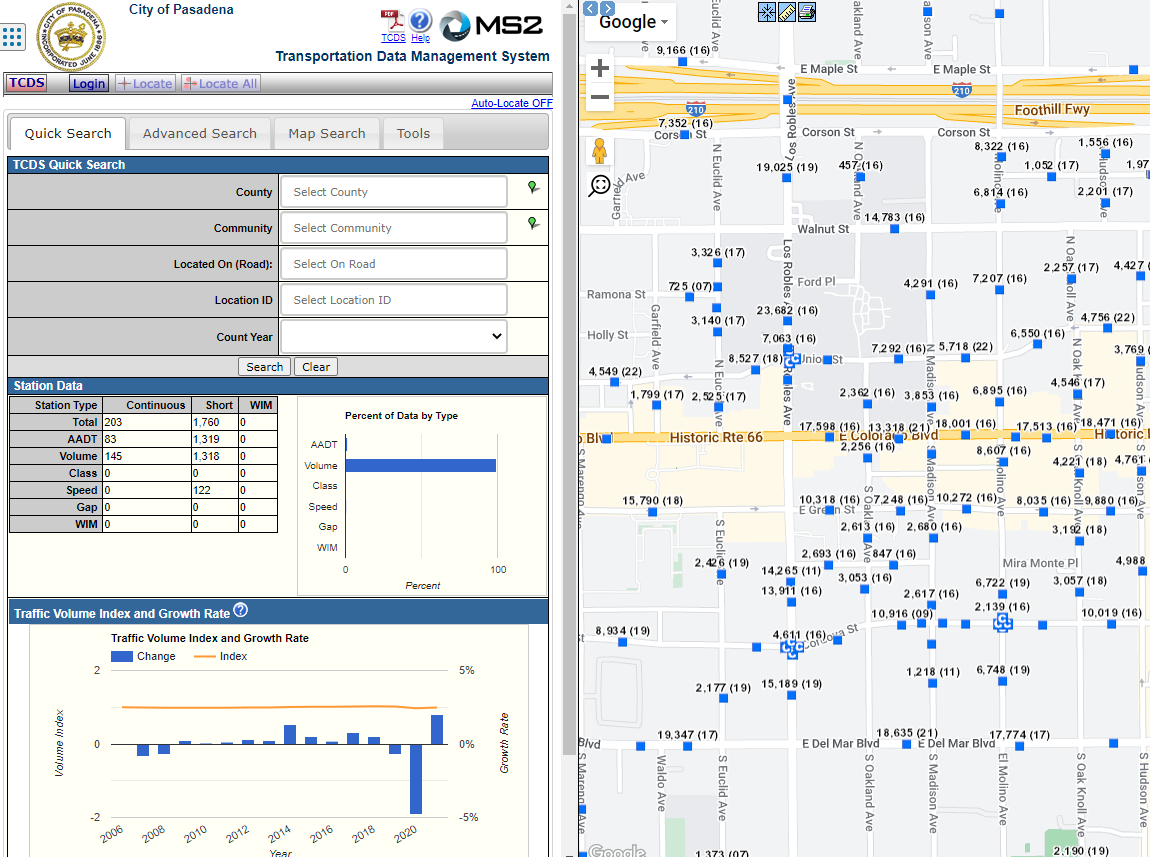 Automated data collection and analytics
Automatically generated turning movement, PHF, % peds, and trucks at the edge
Object counting and classification and speeds per FHWA
Edge Commuting 
using Video Camera with Machine Learning built in
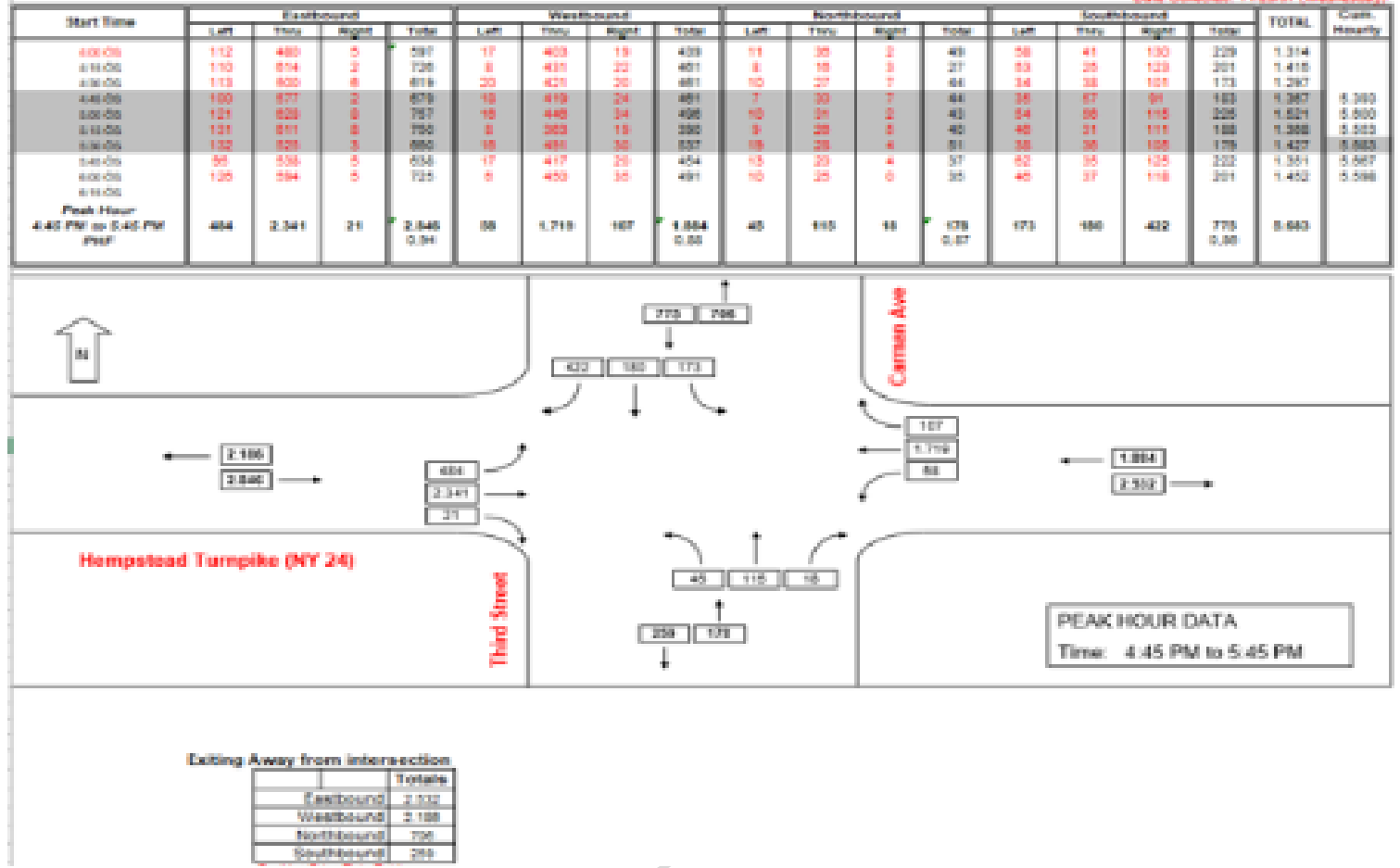 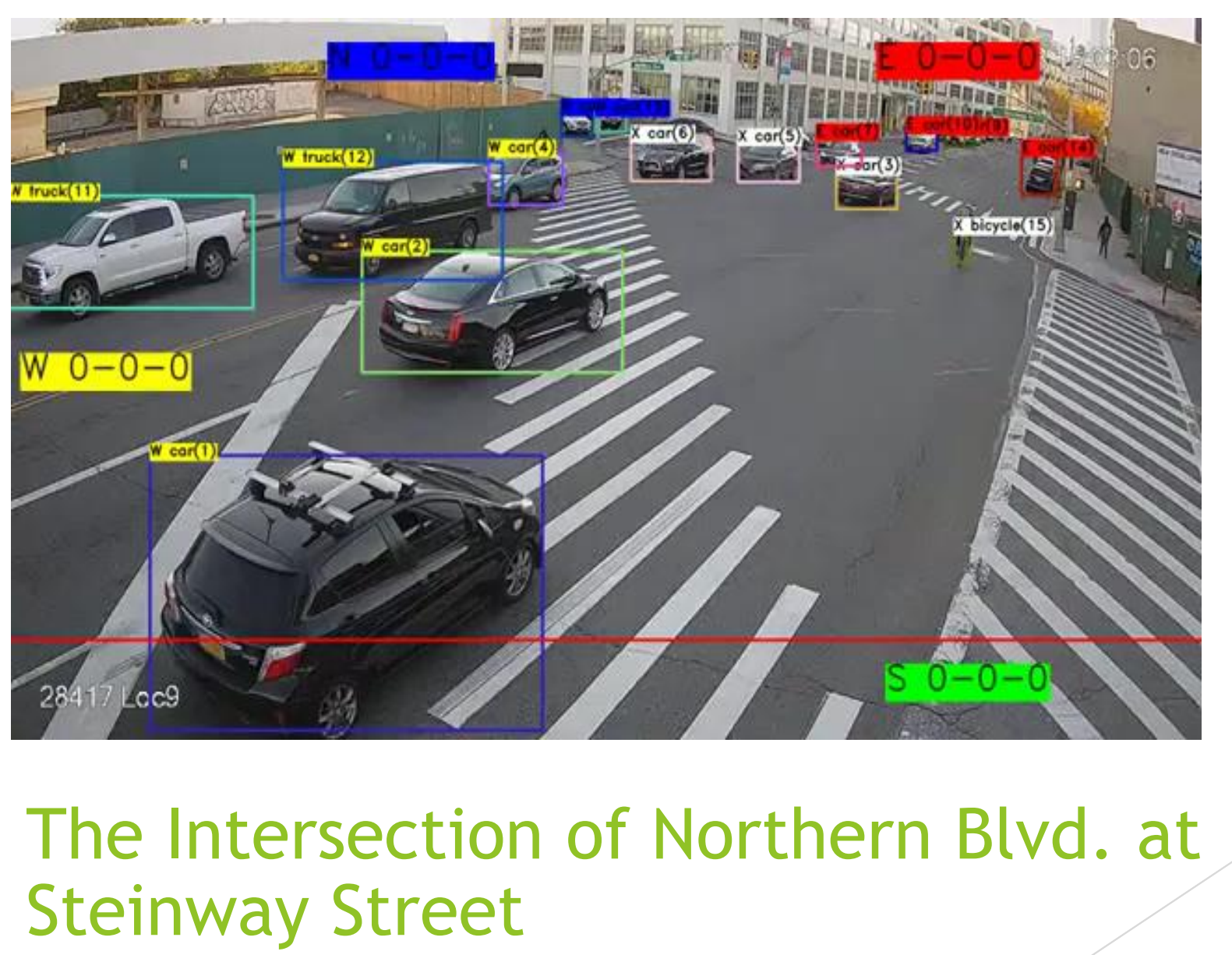 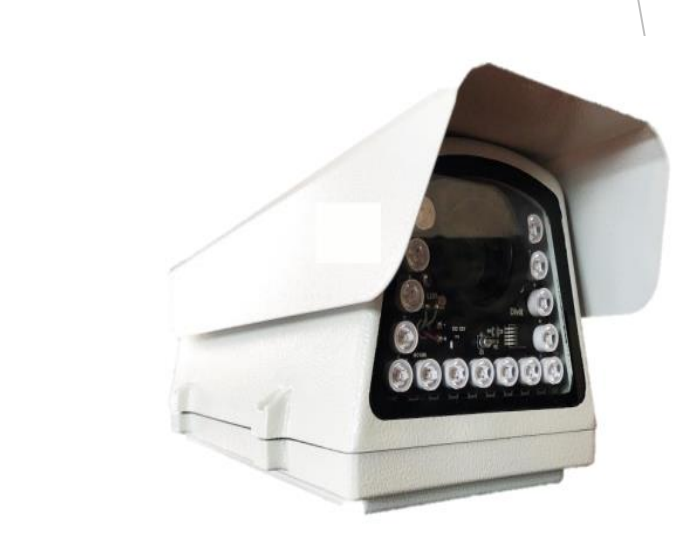 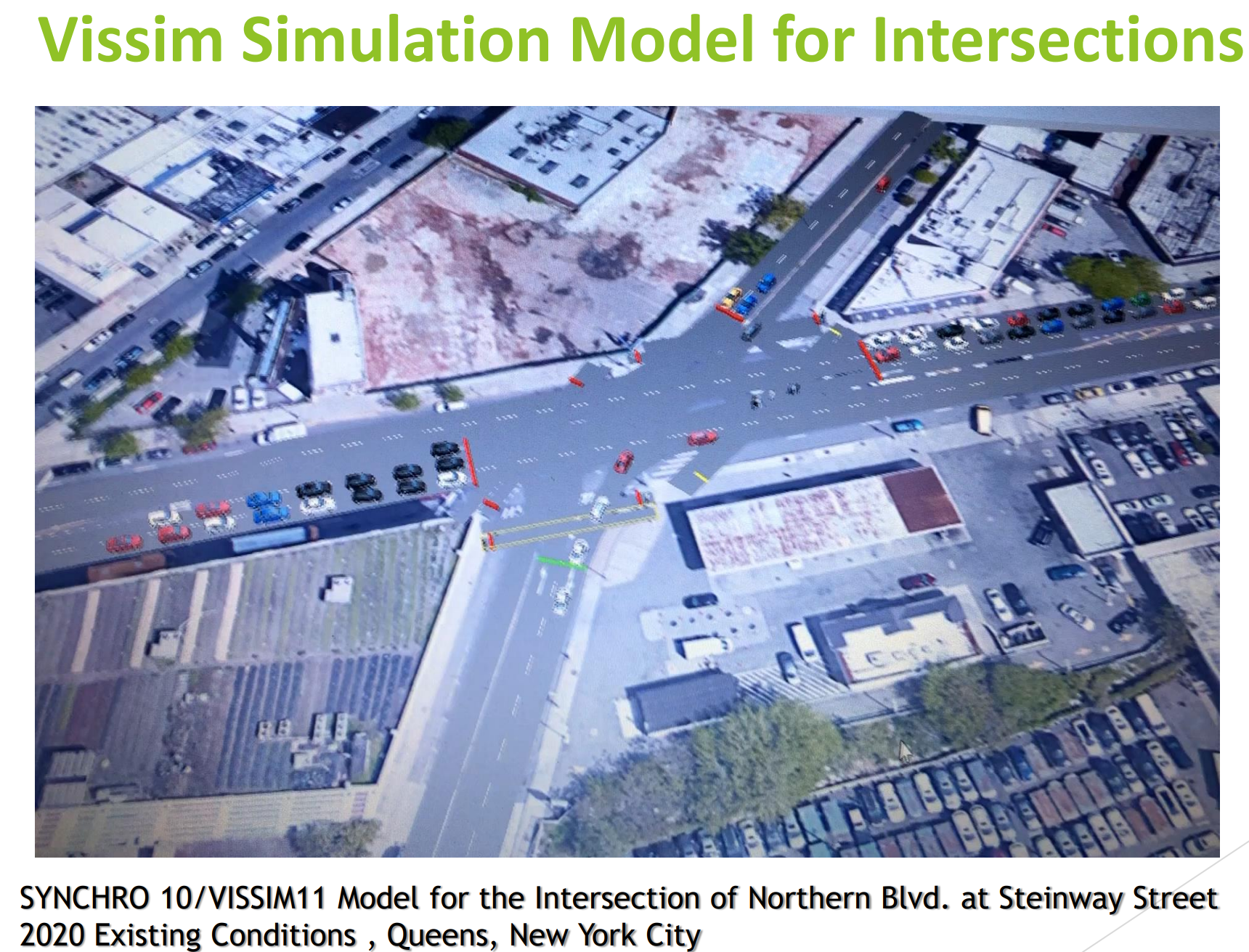 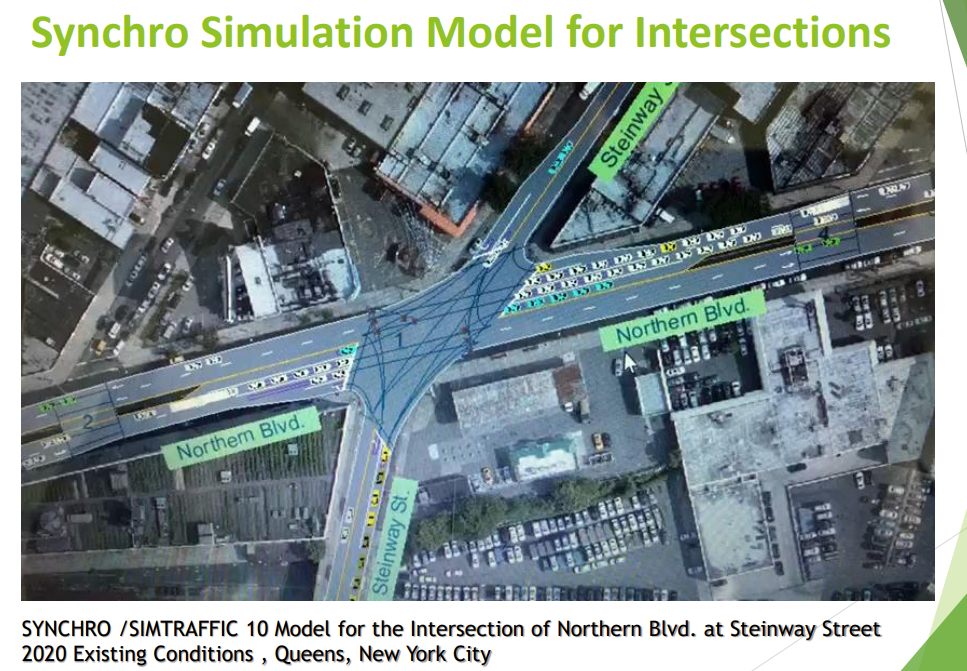 Data import, modeling, and analysis
Automated data collection and analytics using AI
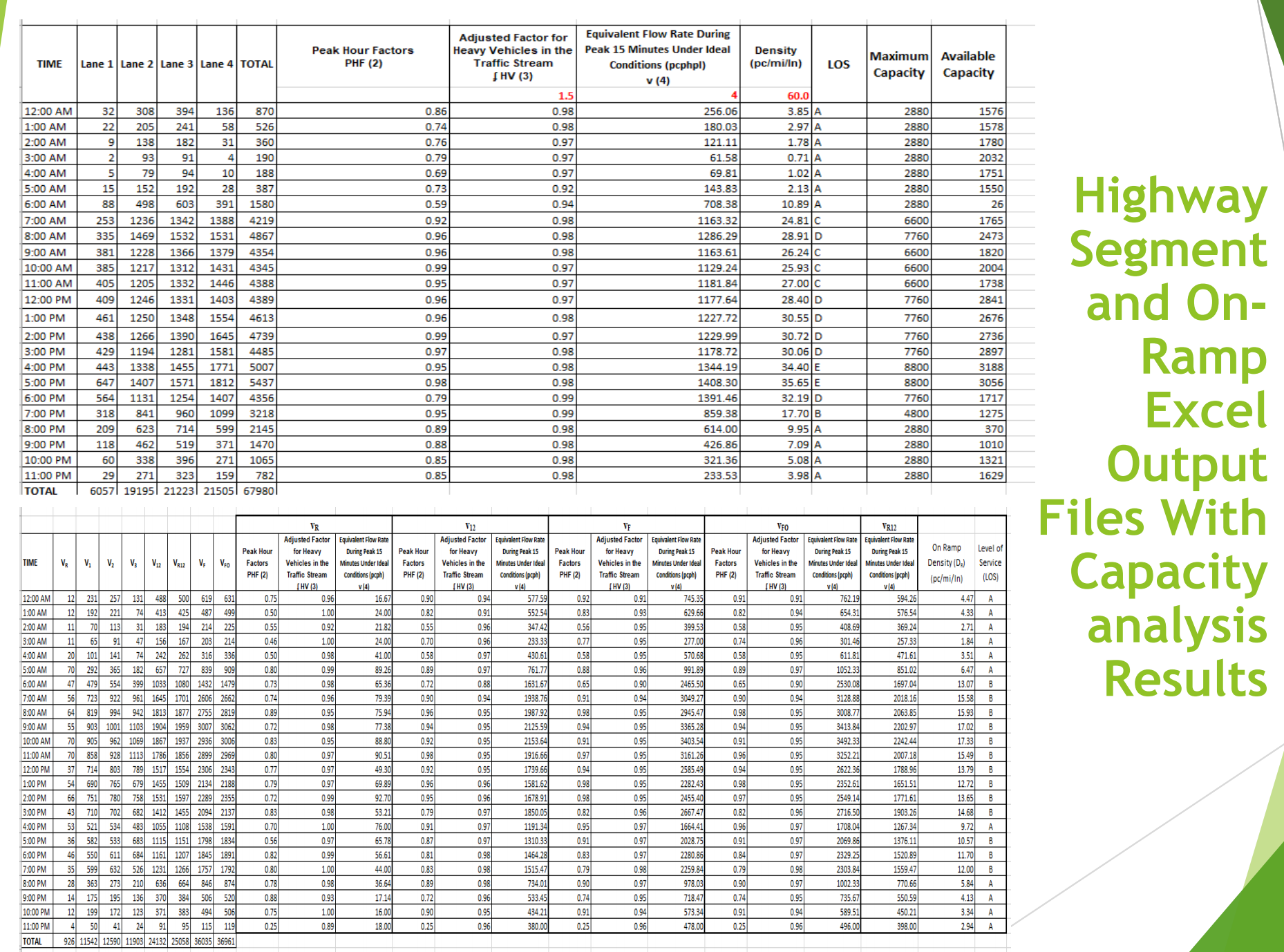 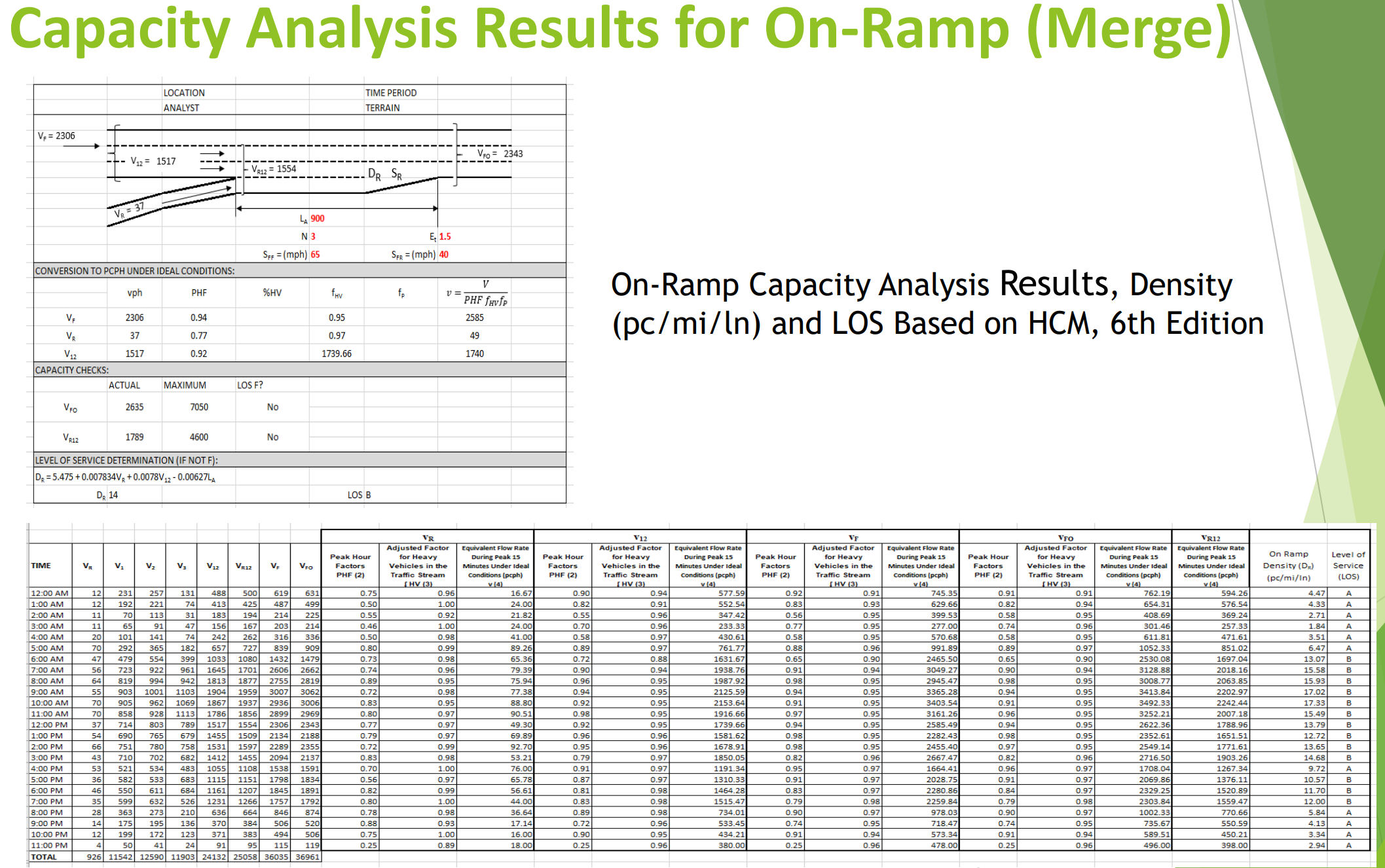 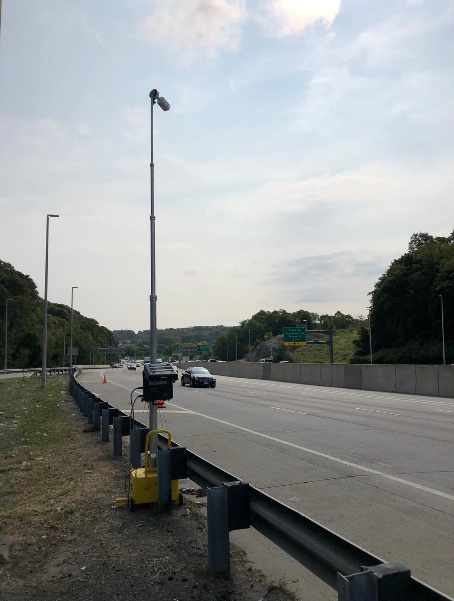 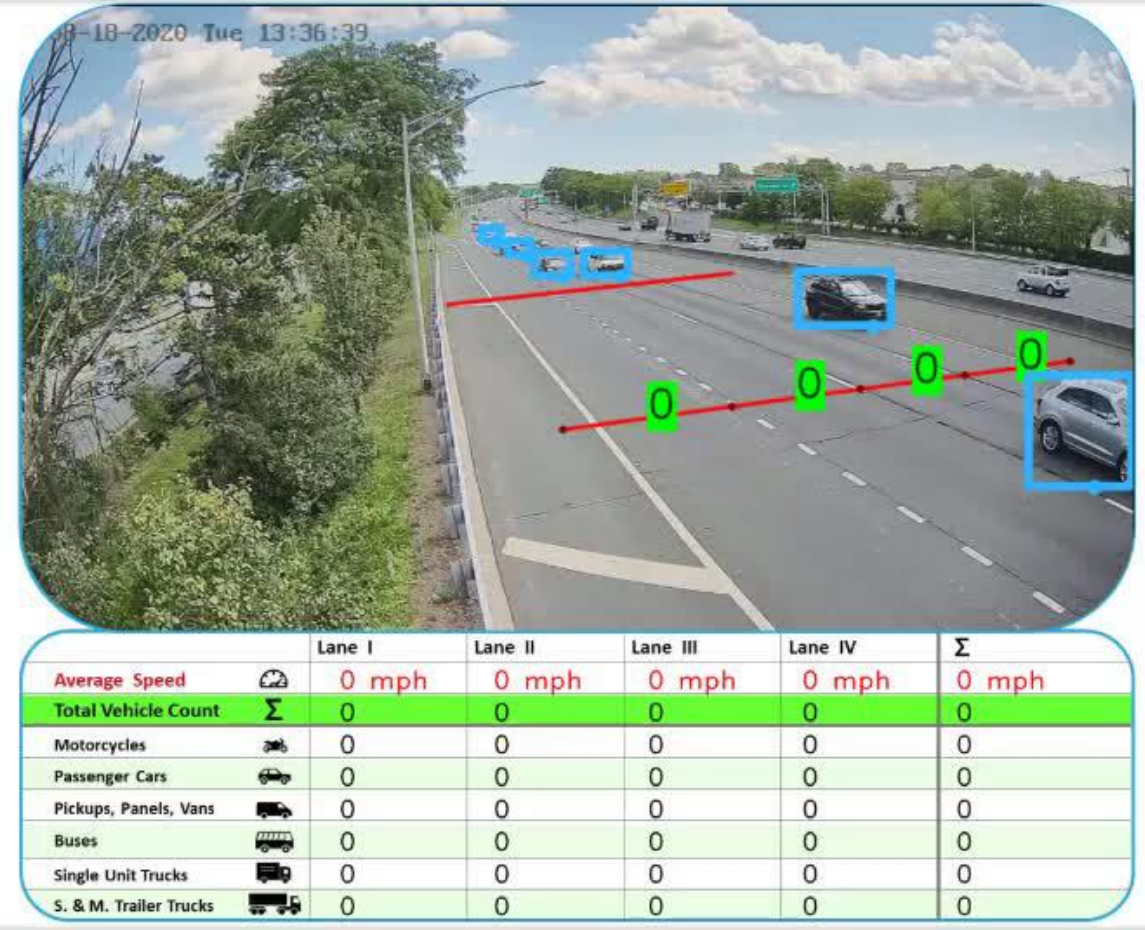 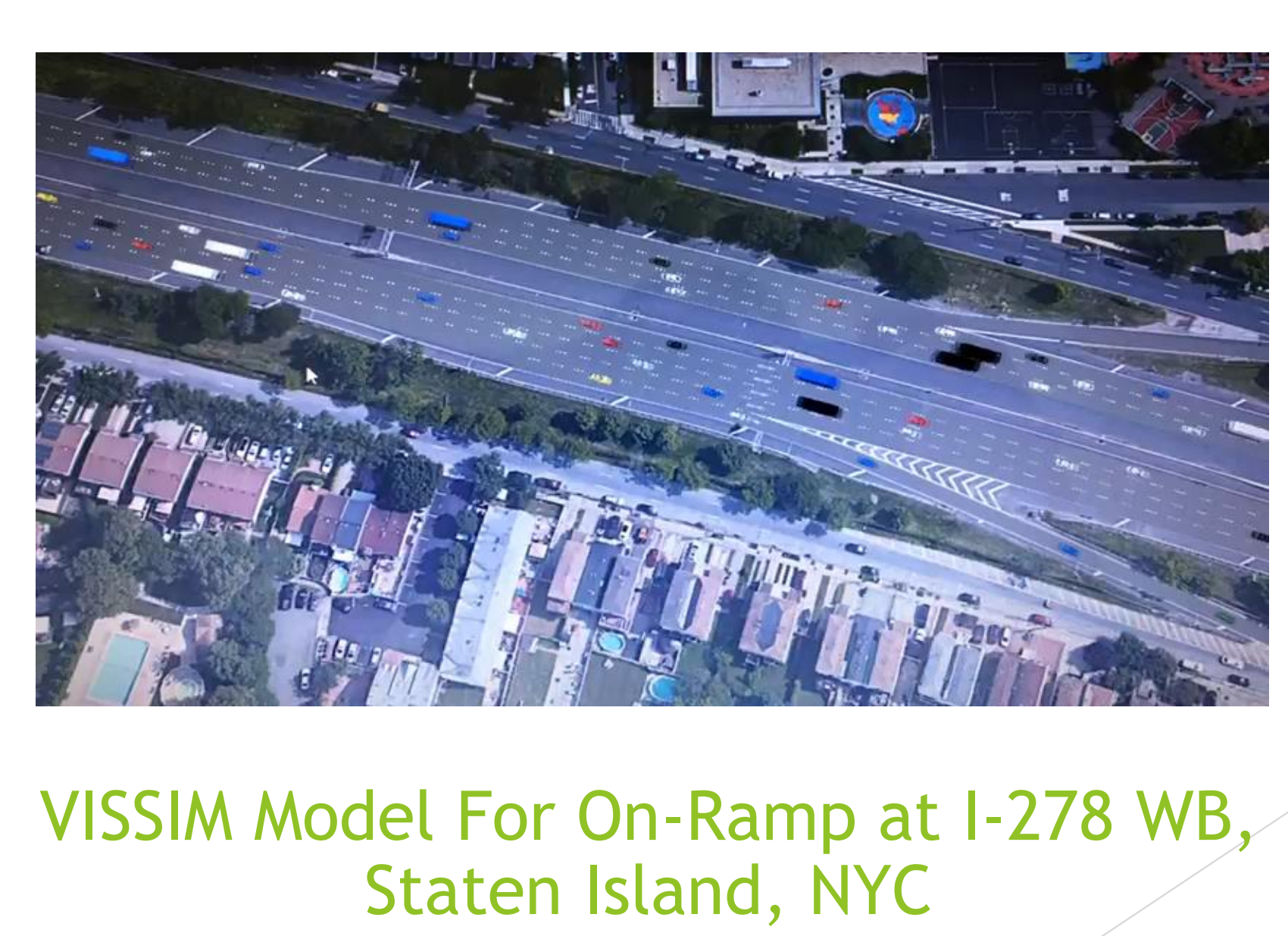 Road Safety
Current Practice
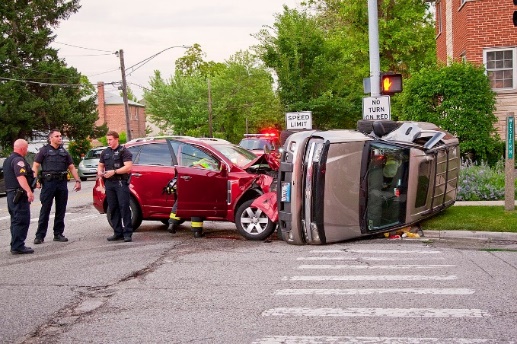 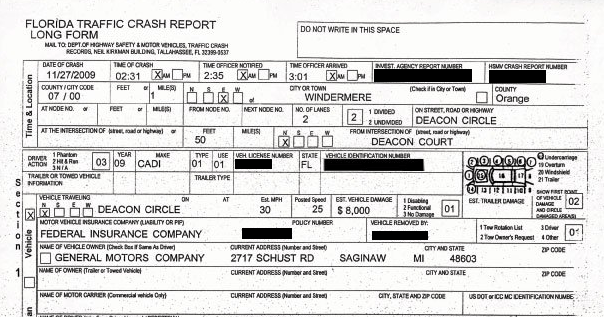 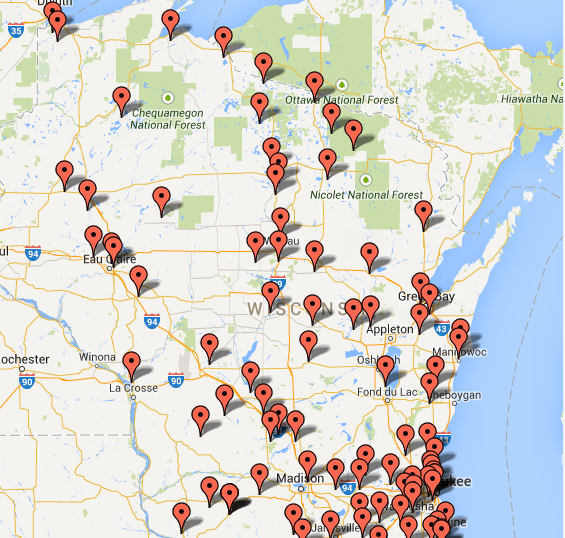 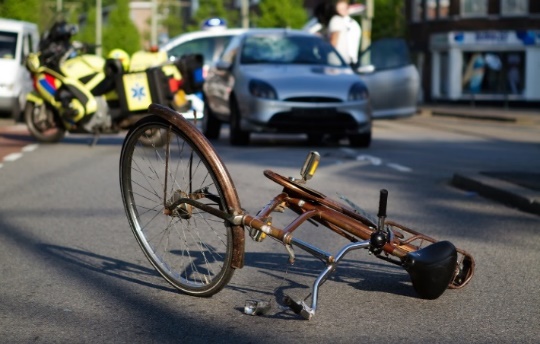 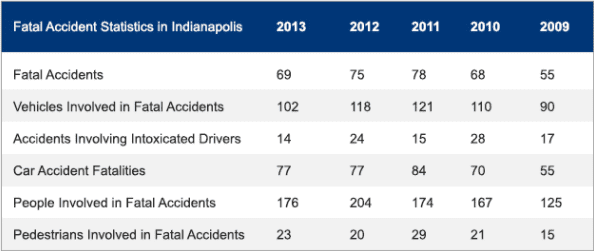 Better Business Process
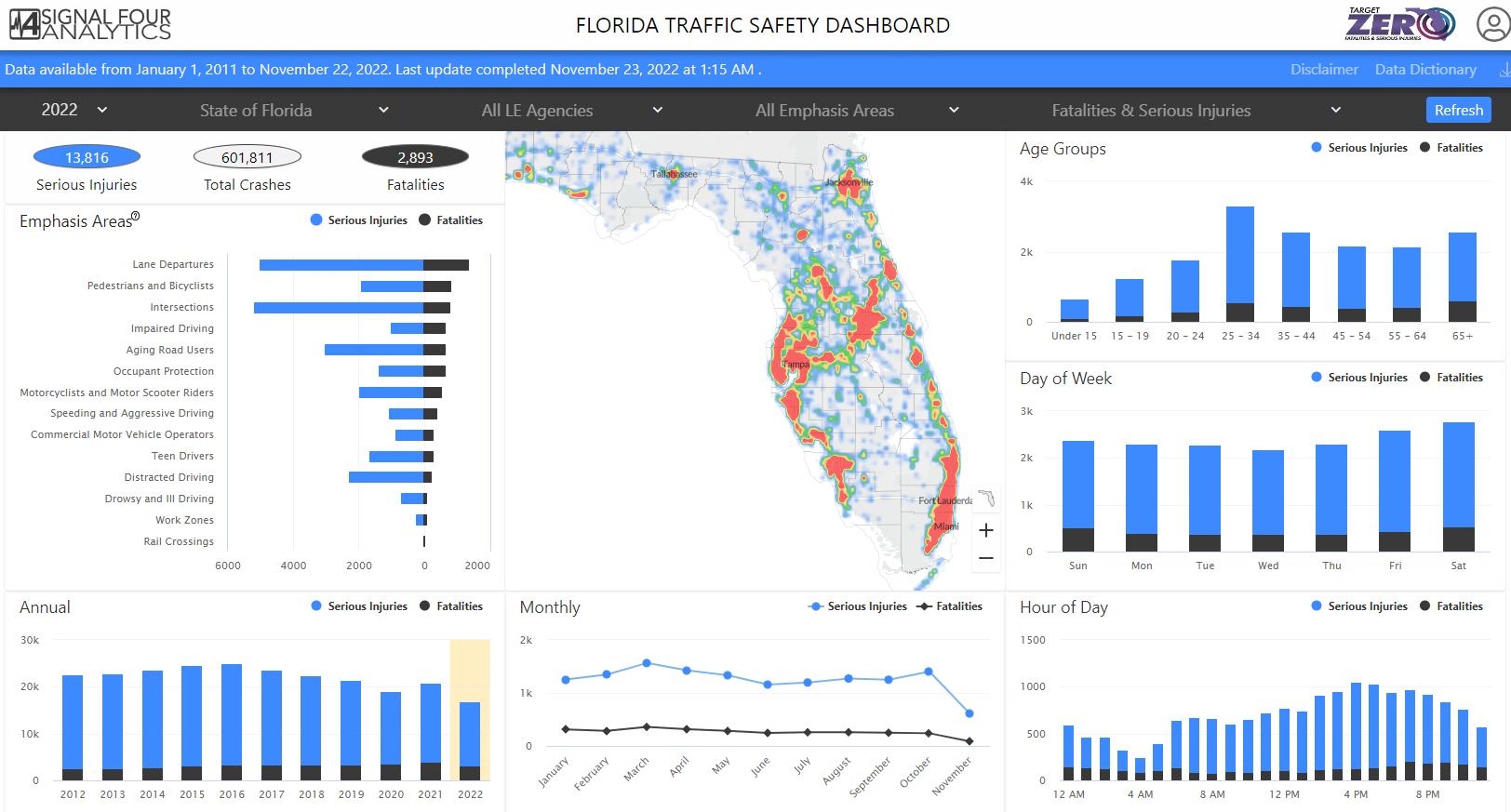 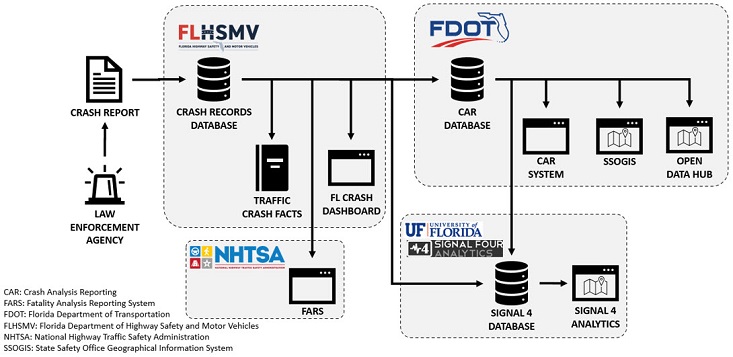 Automation - leveraging machine learning techniques
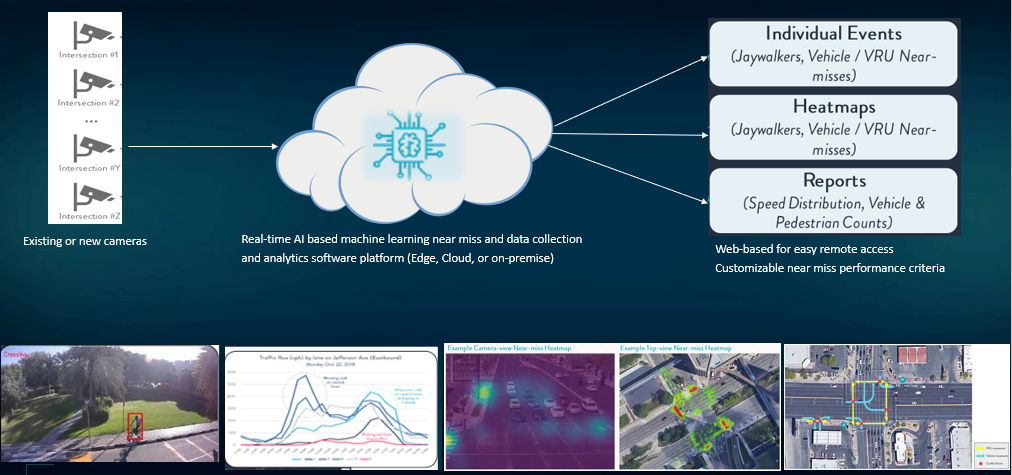 Automated Traffic Data
Volumes, TMC, classification, Speeds, travel times, delay, etc.
Road Safety
Near misses, illegal maneuvers, violations,  accident forensics, etc.
CAV
Incident management, Crash avoidance, V2X applications
Transit Signal Priority
Automation for transit signal priority
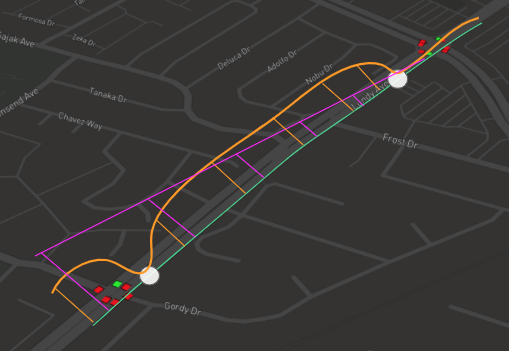 The green line indicates the bus travel path

The orange line represents the bus speed

The purple line is the resulting vectorized estimated time to arrival  (ETA)  based on vehicle speed and bus stop wait time
The Purple line is calculated using AI techniques
Digital Twins
Amalgamation, Integration, and Automation
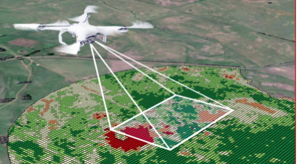 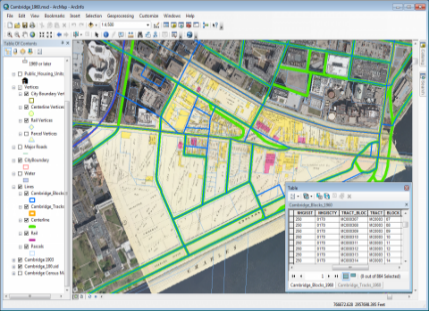 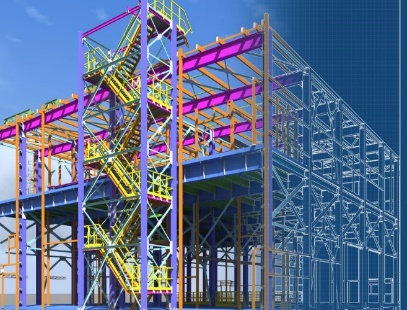 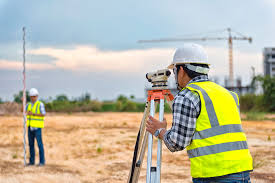 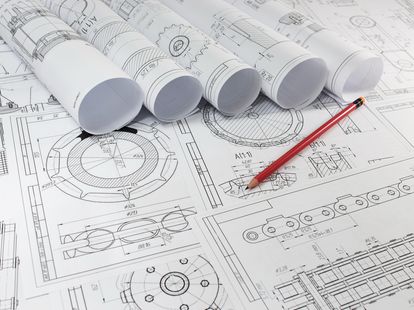 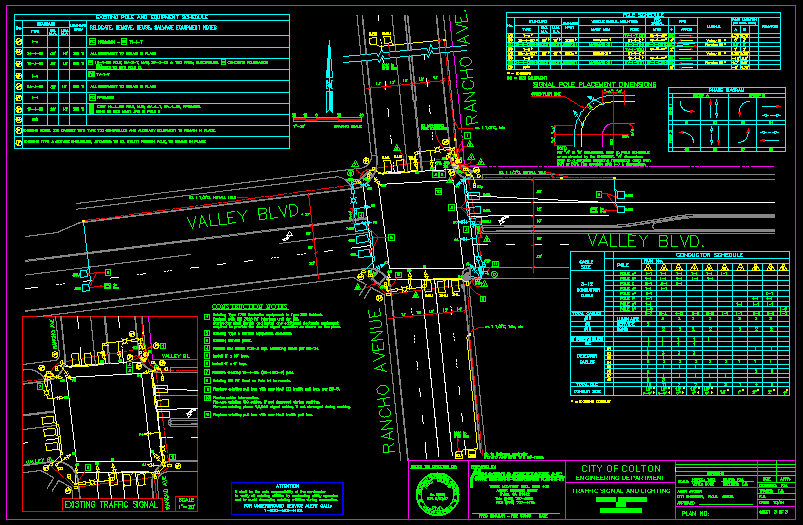 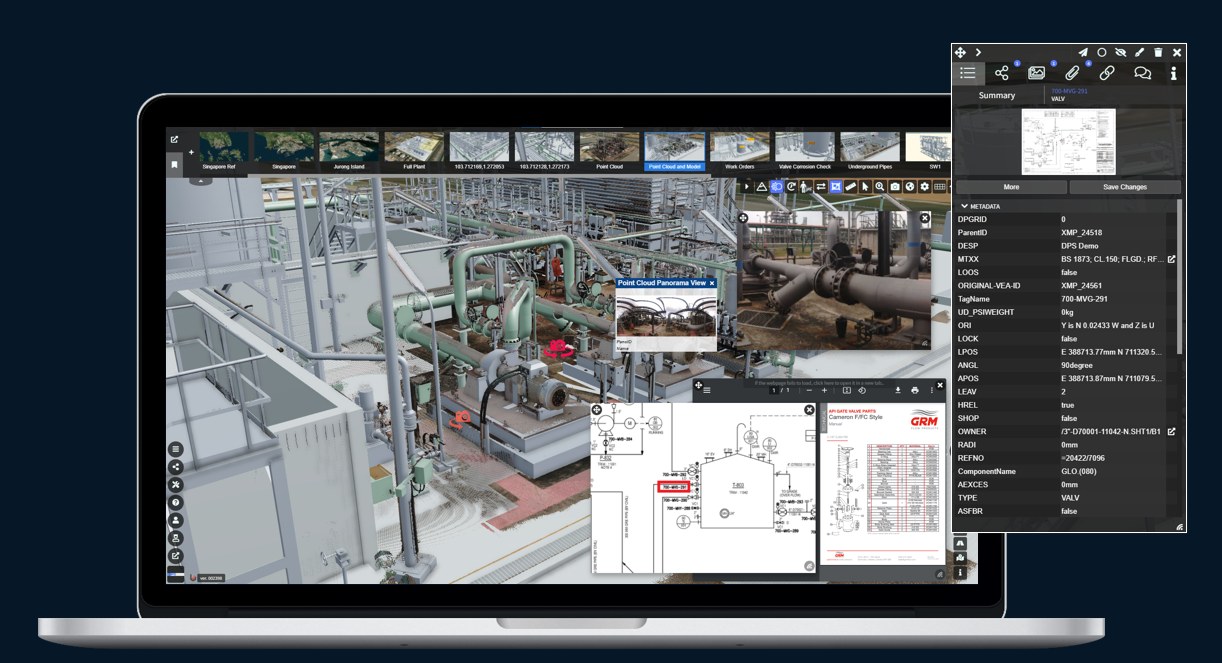 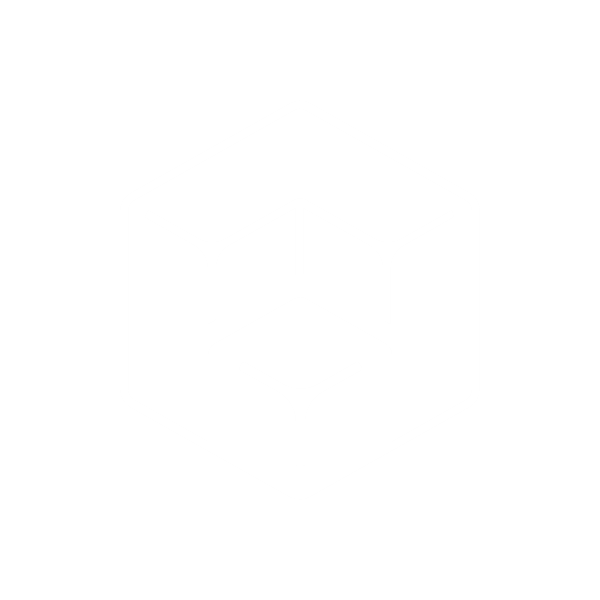 Digital twins - a journey not a destination
DESCRIPTIVE
Start Here
Enrich the digital twin with more connected data to go beyond seeing and really understand your assets.
Find patterns and relationships to suggest future possibilities and learn more about your assets.
INTERACTIVE
INTELLIGENT
PREDICTIVE
INFORMATIVE
Start communicating with a wider range of stakeholders and explore options with your assets.
Join all your data together with AI, machine learning and simulation to predict and optimise your future.
Amalgamate all your existing data to begin to see the whole picture of your assets and  database.
Virtual assets digital twin
Real-time and predictive digital twins
Summary
How to start your automation journey
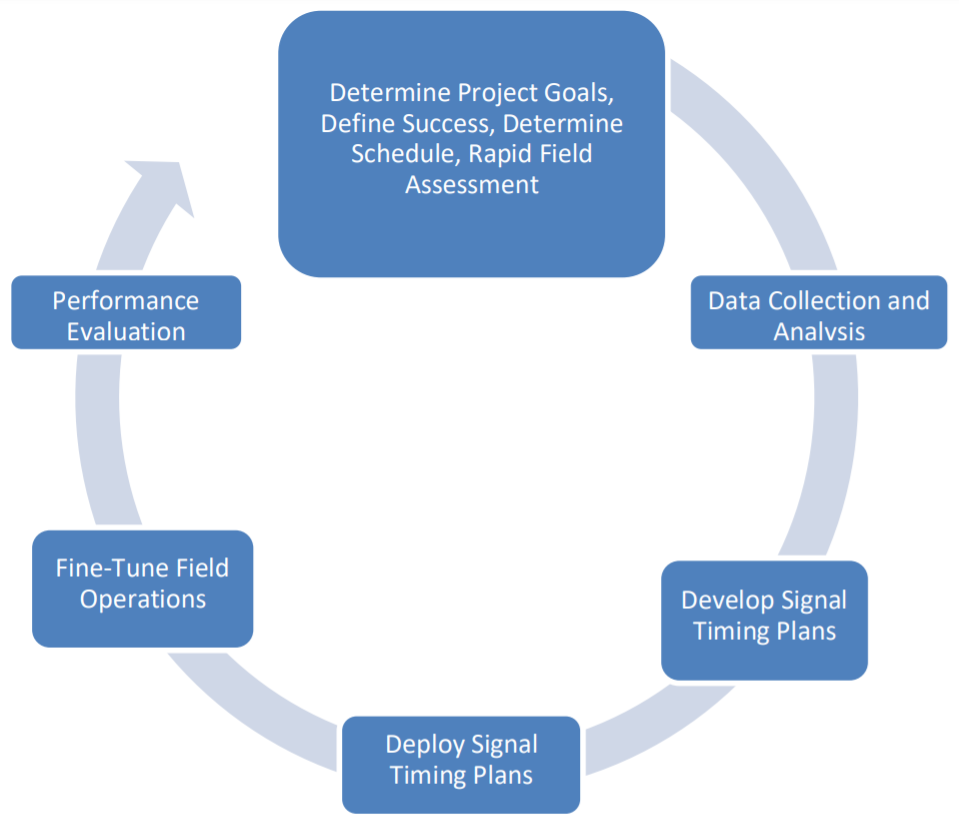 Process Automation Benefits
Q&A
Hchatila@parametrix.com